SG graphic communication – General KI – 2007  Q1
Index
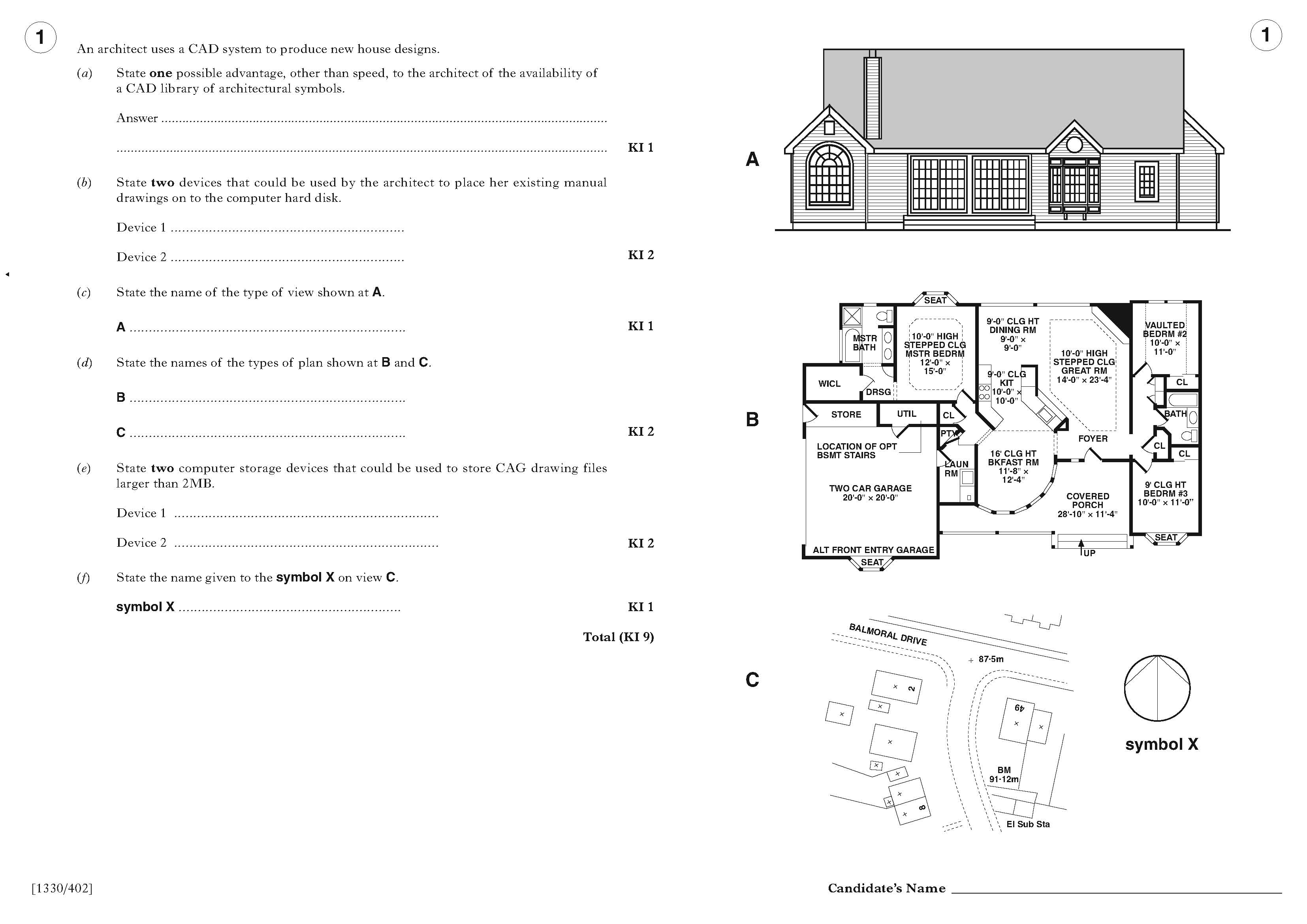 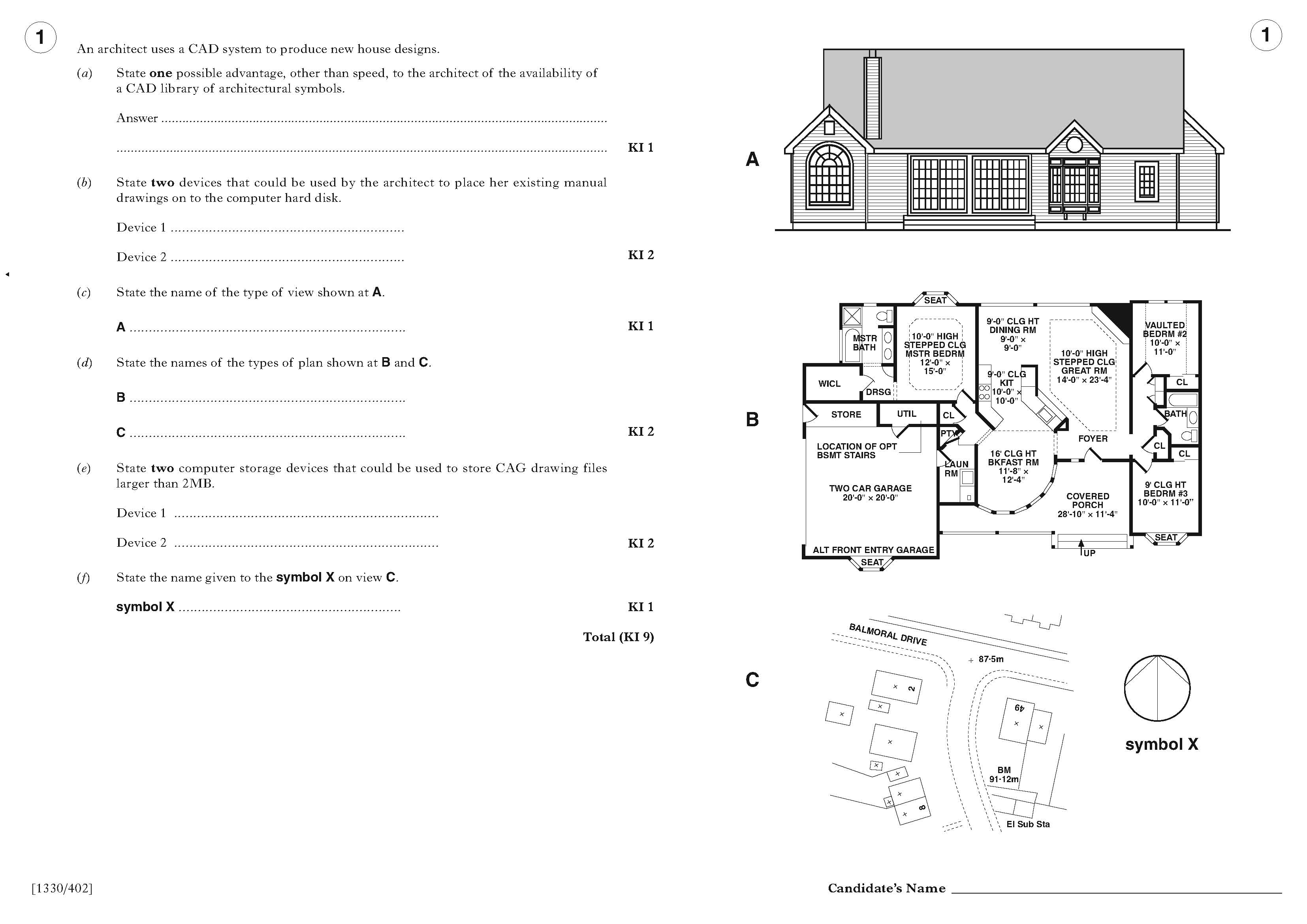 1.
Repetitive elements need not be
redrawn/Saves effort/Productivity is increased
Digitiser, Scanner, 
Graphic Table, Digital Camera.
Elevation or Orthographic
Floor Plan (scale normally 1:50)
Location or Block Plan (scale normally 1:1250)
Hard disk/Flash drive/Pen drive/Zip drive
External hard drive/CDROM/DVD-ROM/USB pen/Memory car
North point or North symbol
SG graphic communication – General KI – 2004  Q2
Index
07
2.
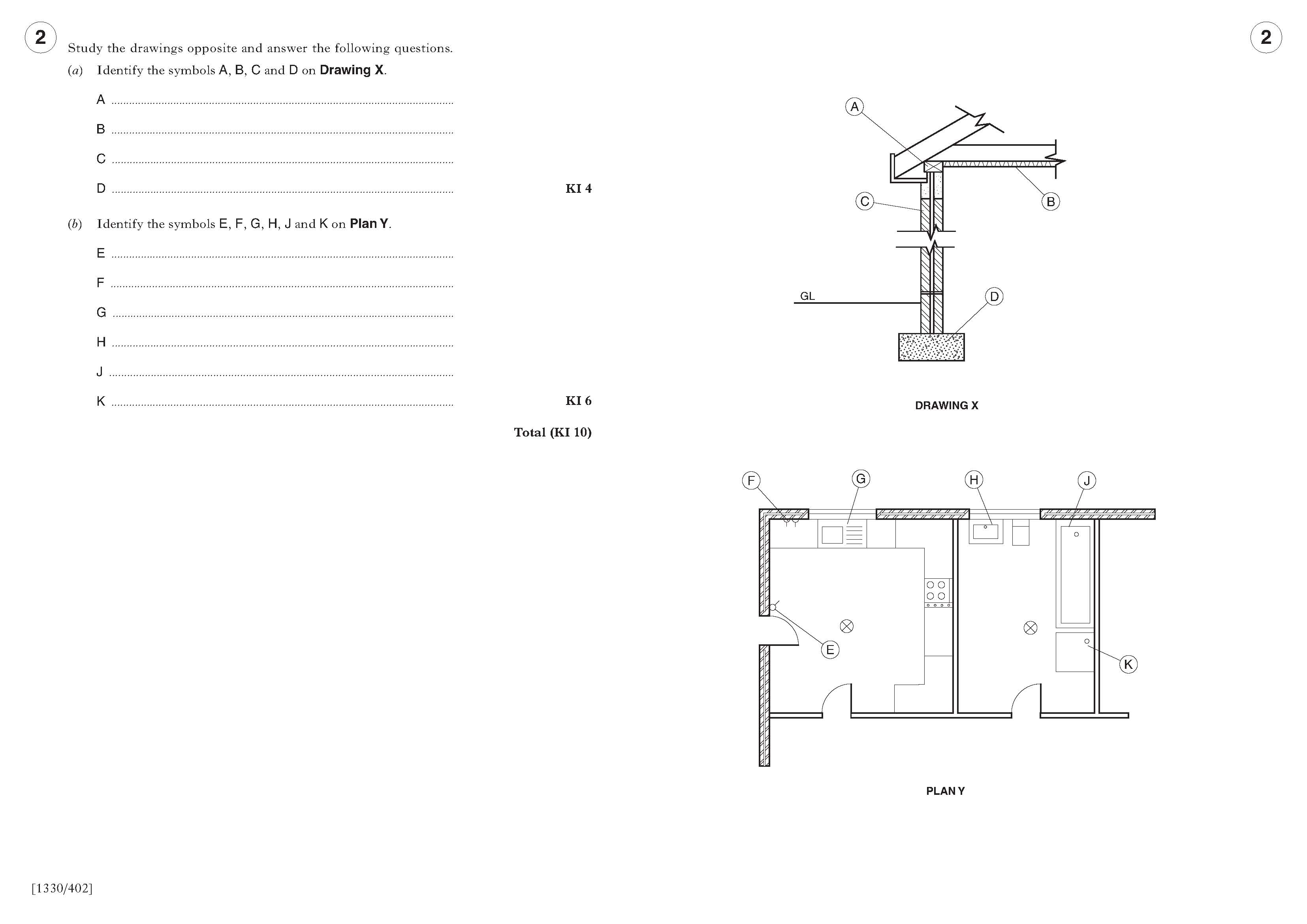 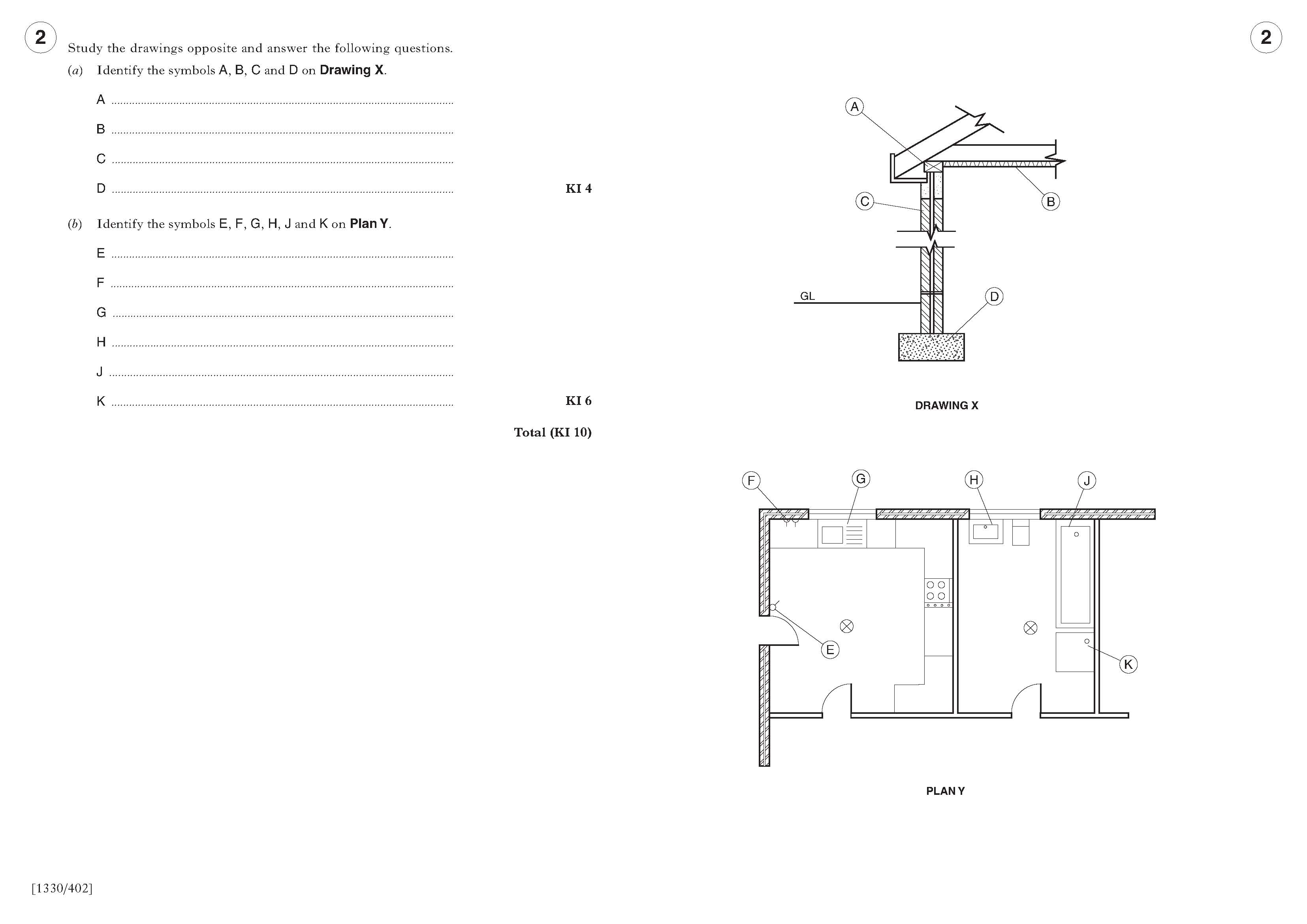 Sawn wood – any type
Insulation
Brickwork
Concrete
Switch
Socket
Sink with RH drainer
Wash basin
Bath
Shower tray
SG graphic communication – General KI – 2007  Q3
Index
07
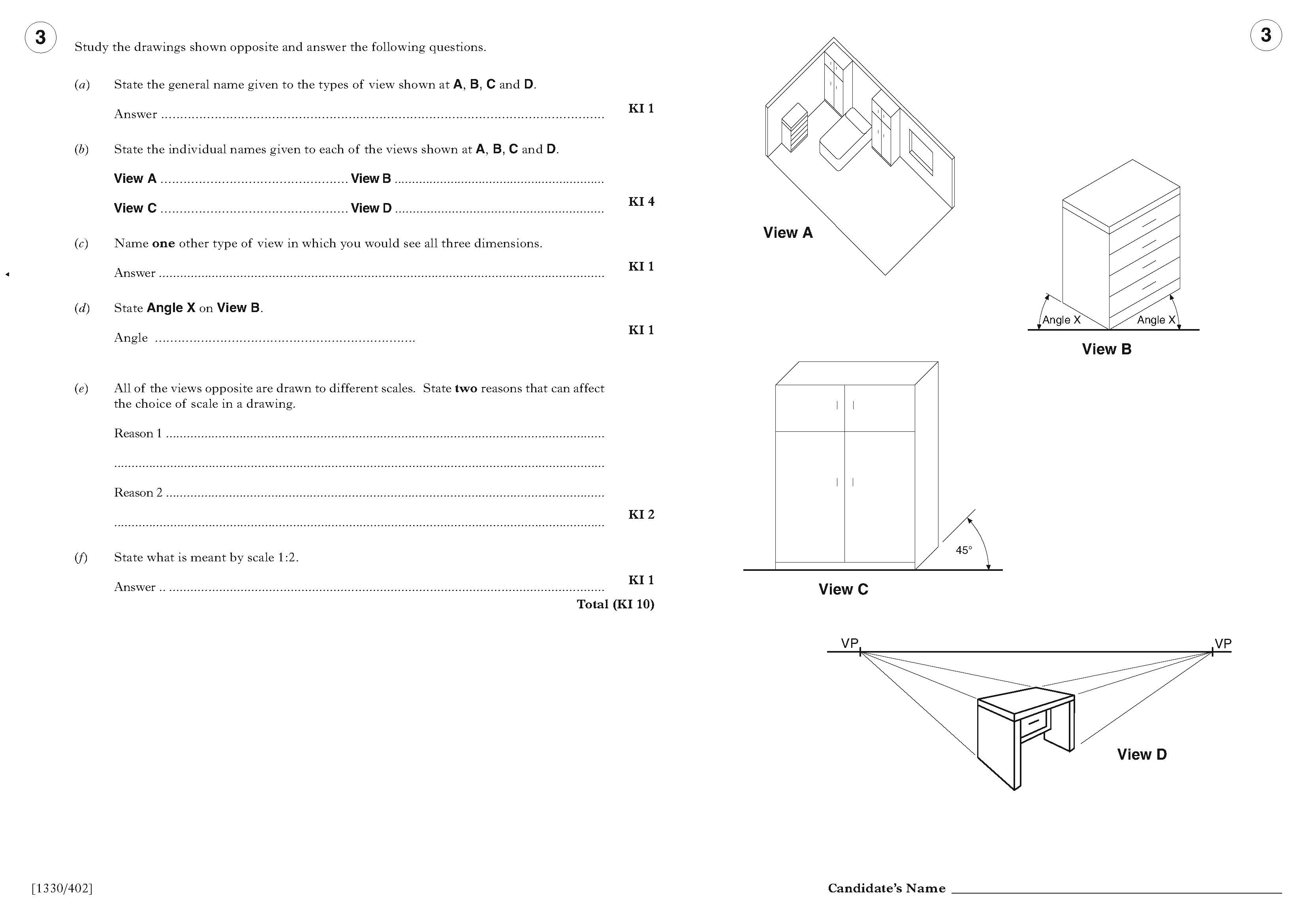 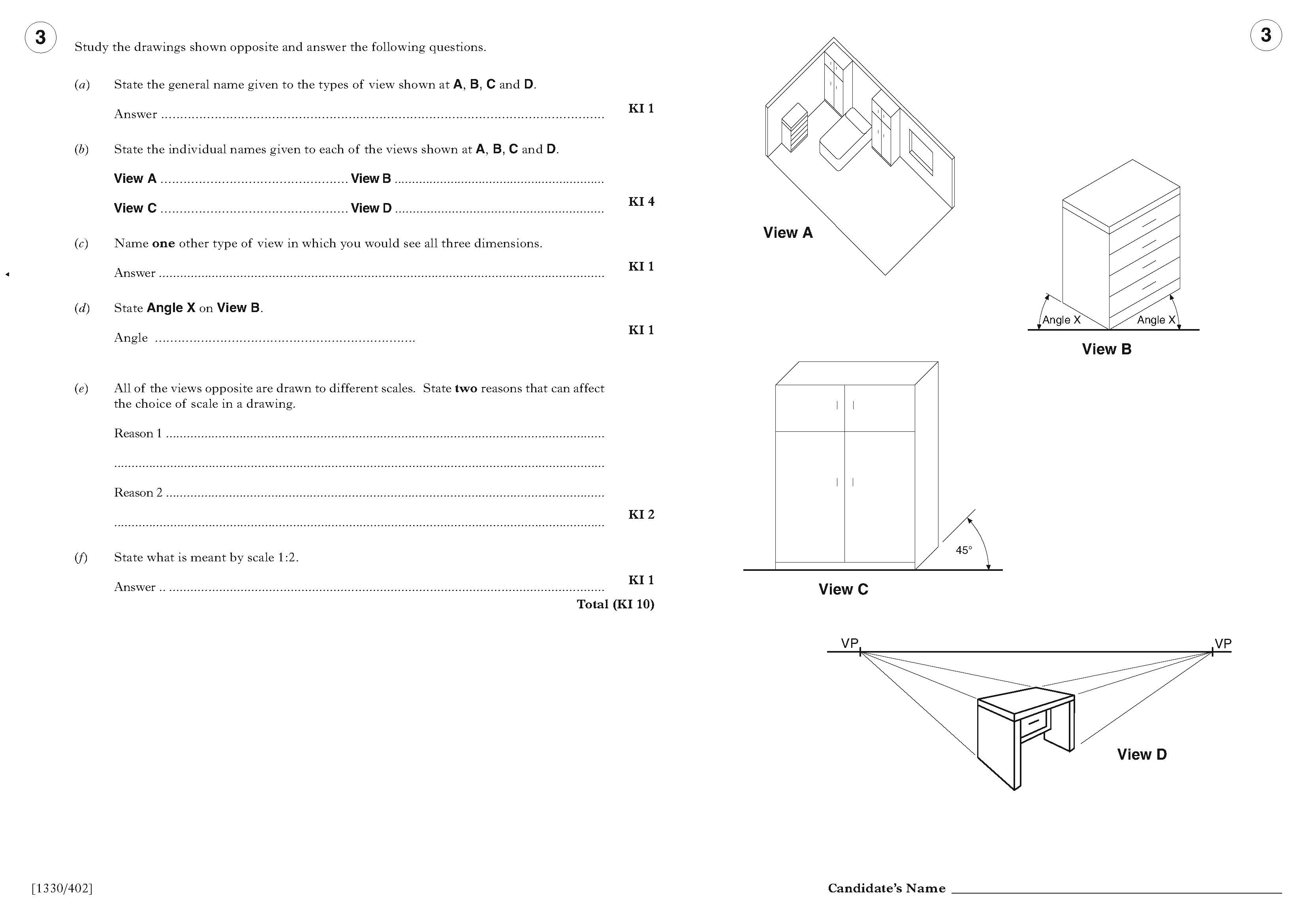 3.
Pictorial
Planometric
Isometric
Oblique
Two point  perspective
One point perspective
30°
Size of object, Size of paper,
Detail required
Drawn half size
SG graphic communication – General KI – 2007  Q4
Index
07
4.
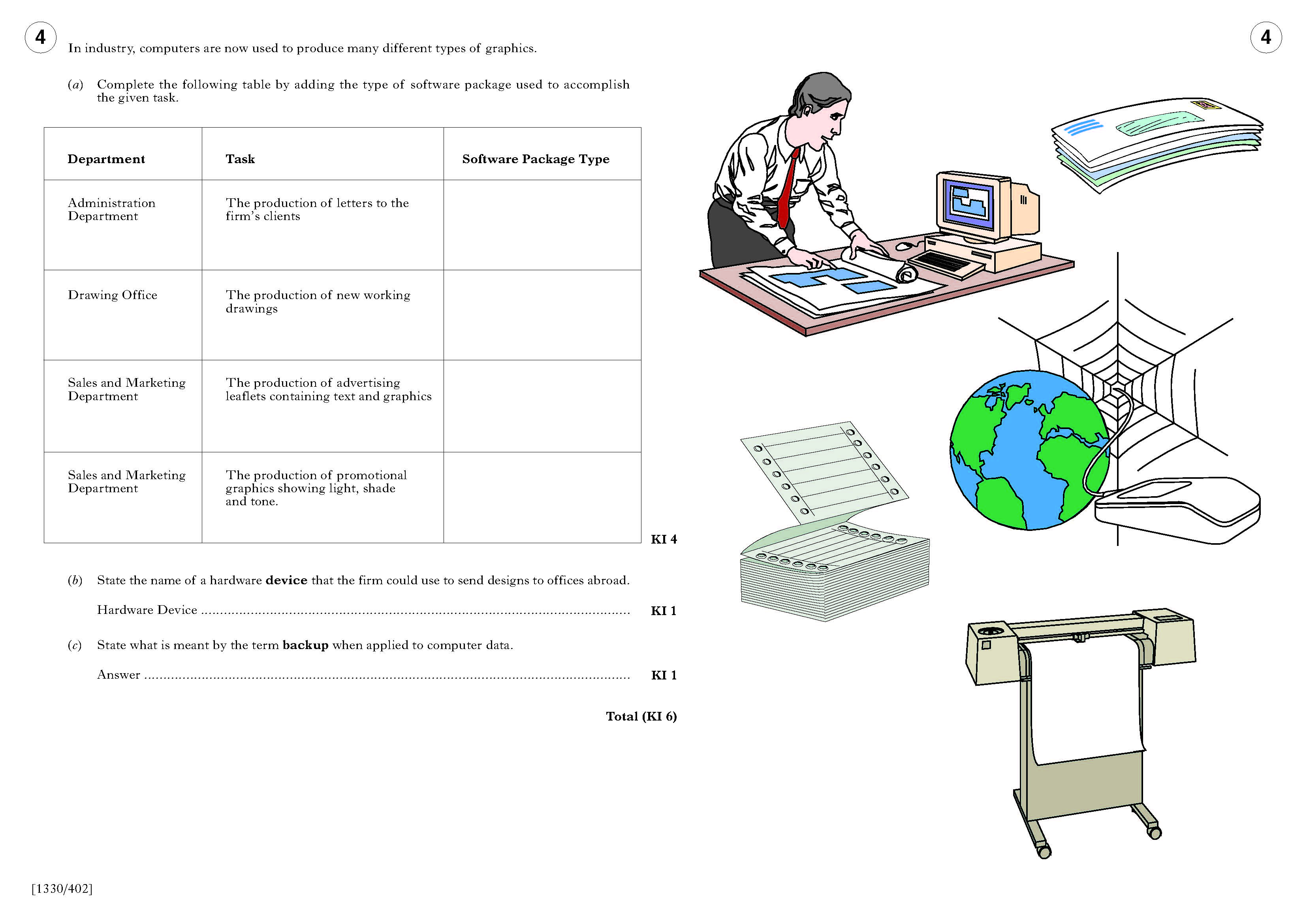 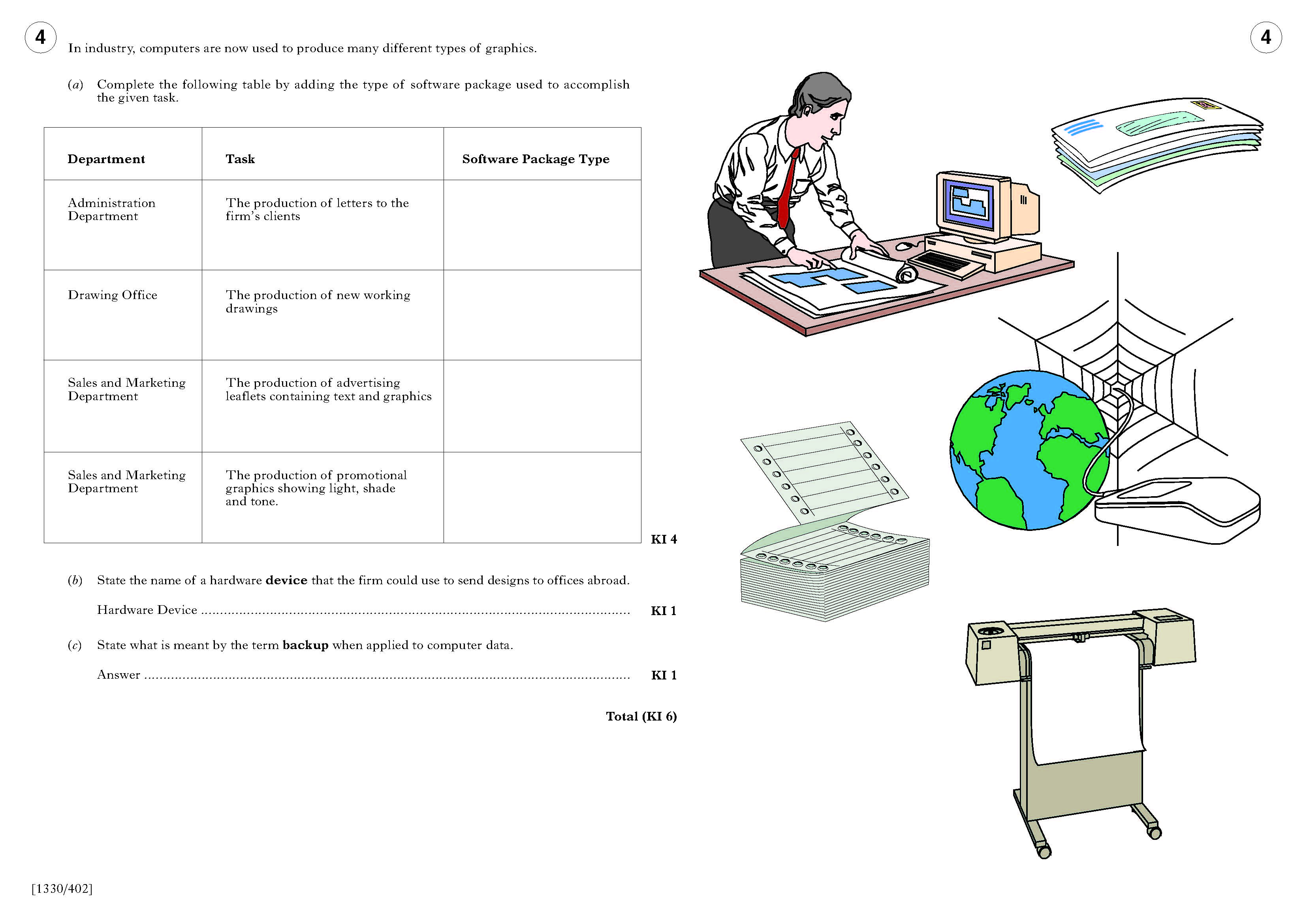 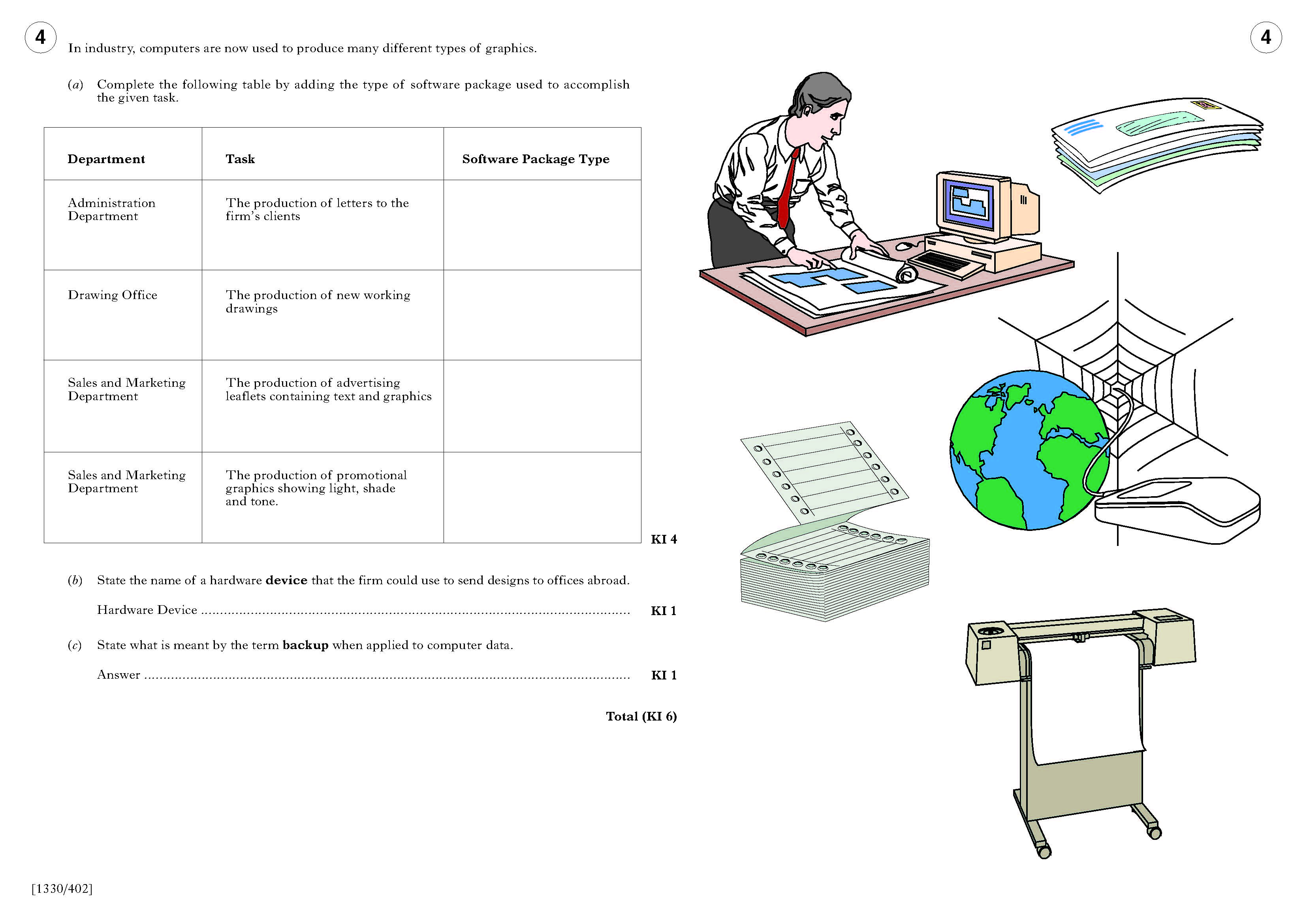 Word processing/ DTP
CAD/
3D modelling
DTP
Illustration/ Paint
3d Modelling
Modem/Wireless Router
To make a copy of the data
SG graphic communication – General KI – 2008  Q1
Index
08
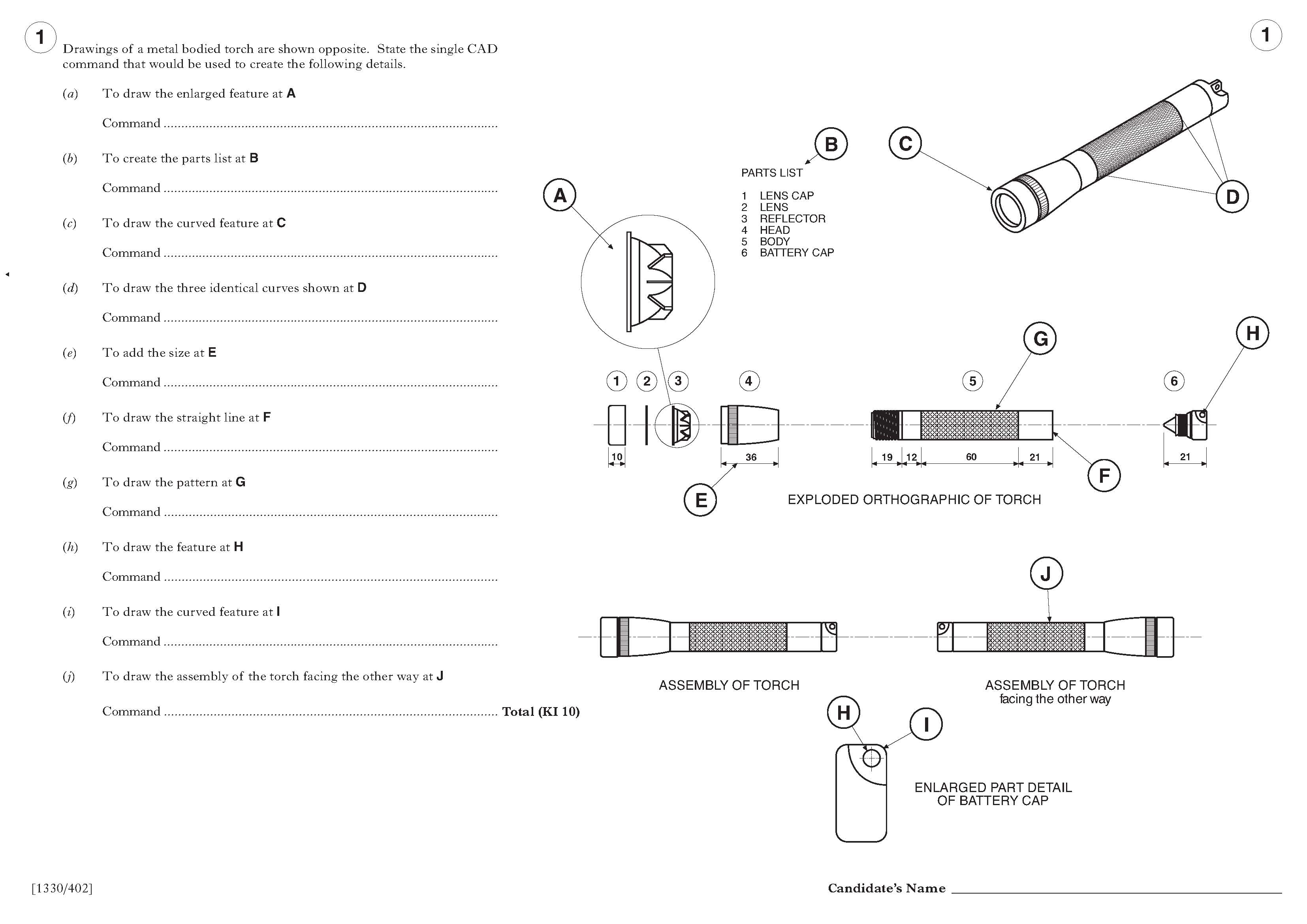 1.
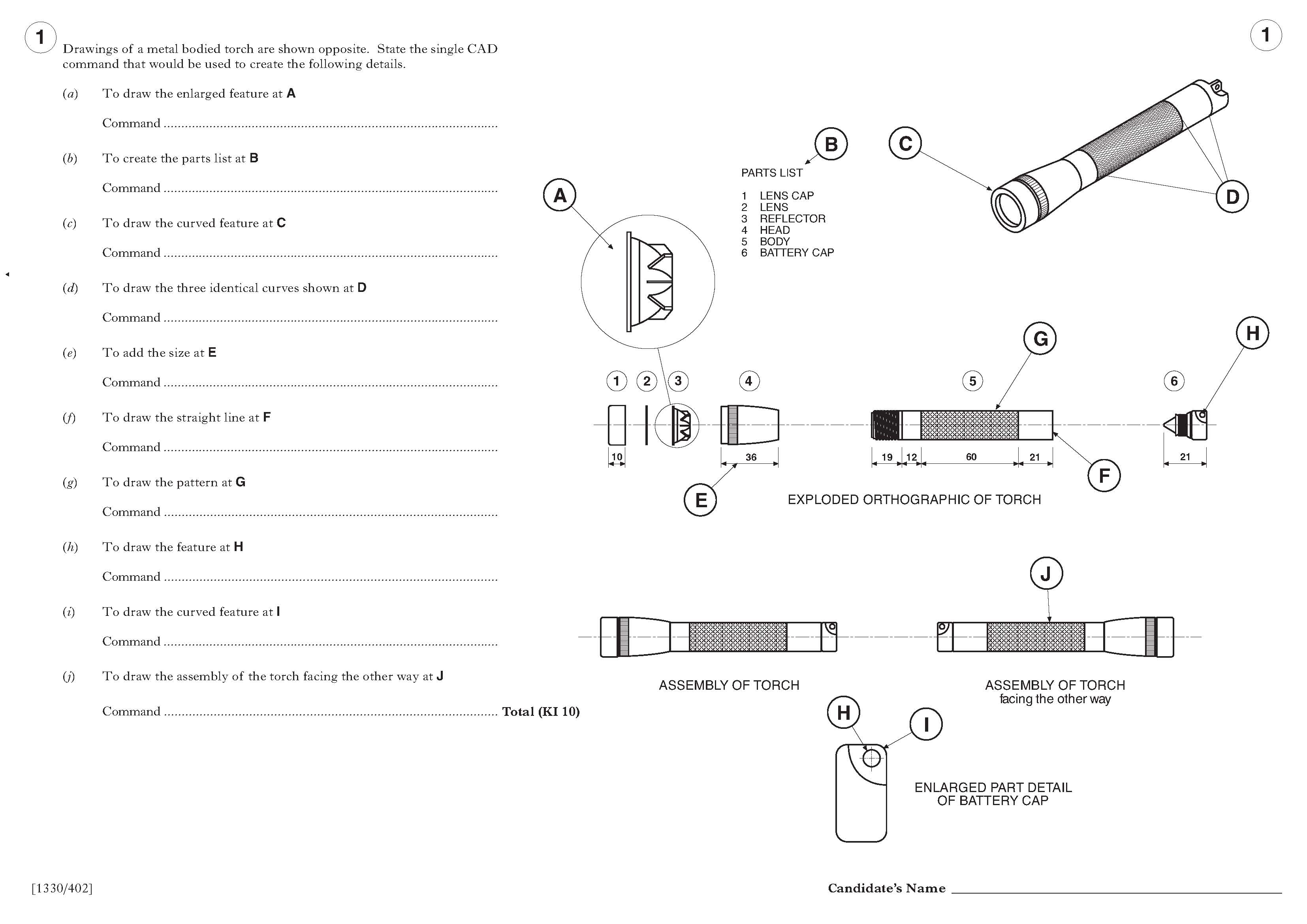 Scale
Text
Ellipse or Iso circle
Copy
Dimension
Line
Pattern fill or Hatch
Circle
Fillet or Arc
Mirror
SG graphic communication – General KI – 2008  Q2
Index
08
2.
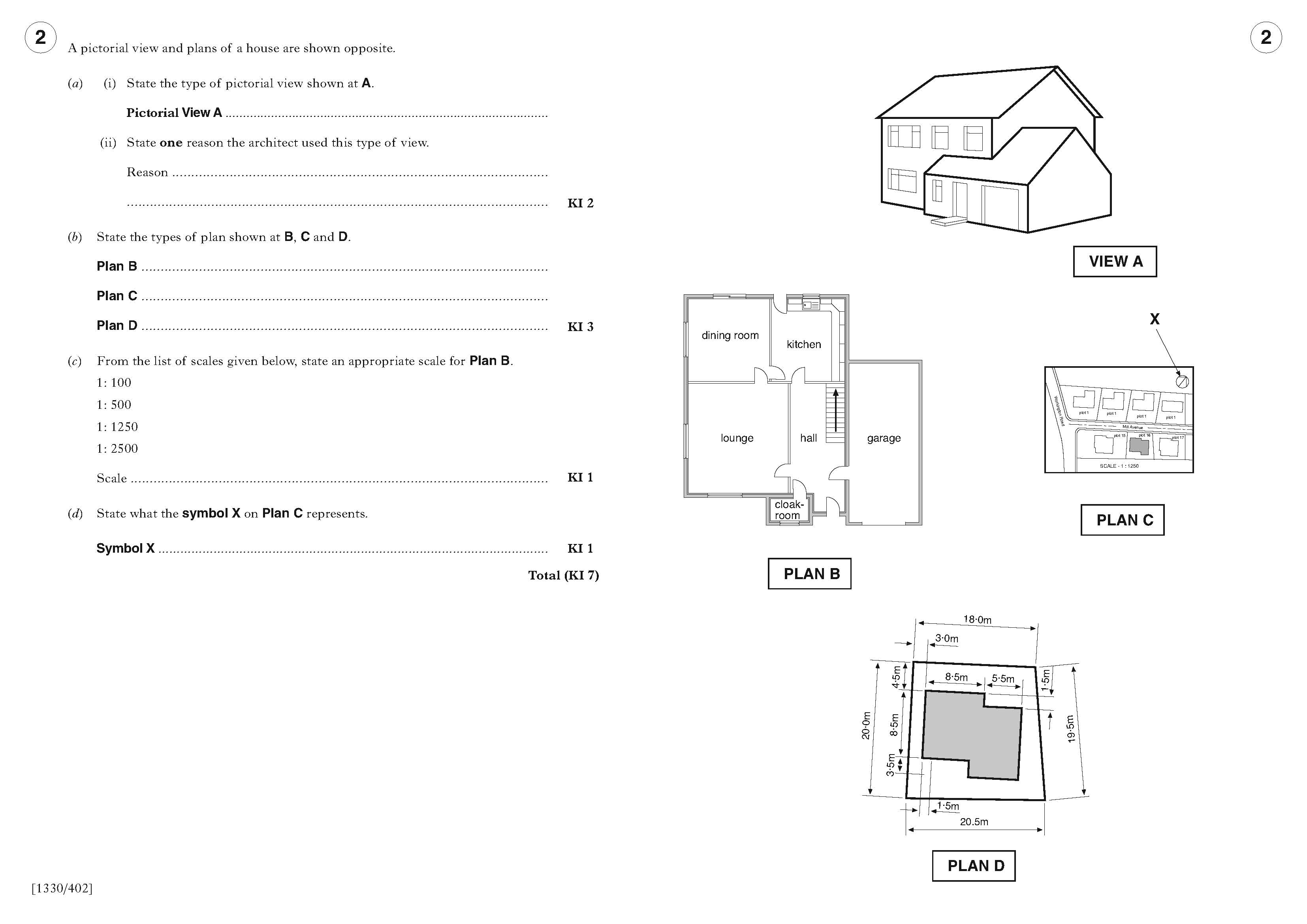 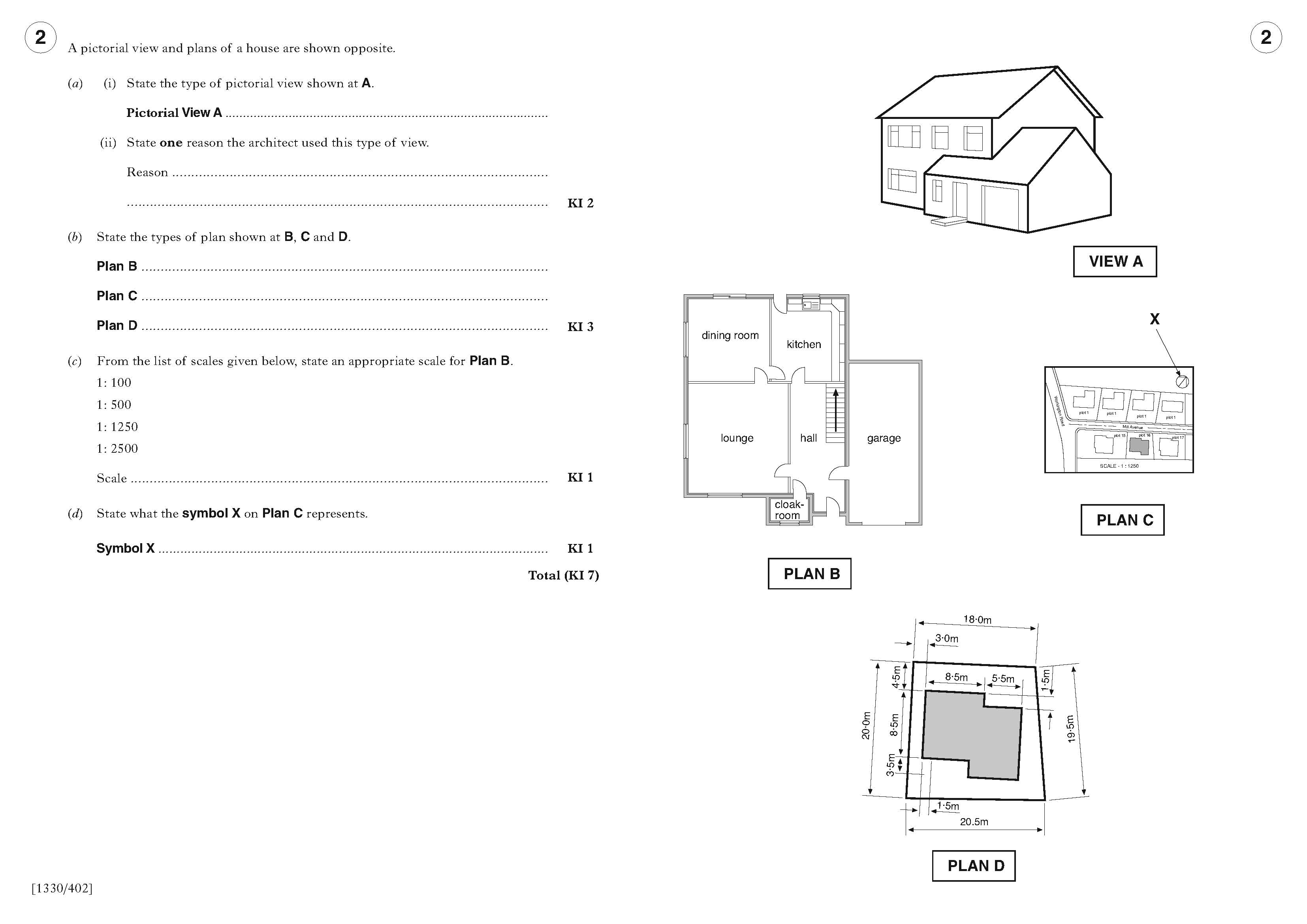 Two point perspective
To  give a realistic view due to the 
correct perspective being used.
Floor plan (scale normally 1:50)
Location plan (scale normally 1:1250)
Site plan (scale normally 1:200)
1:100
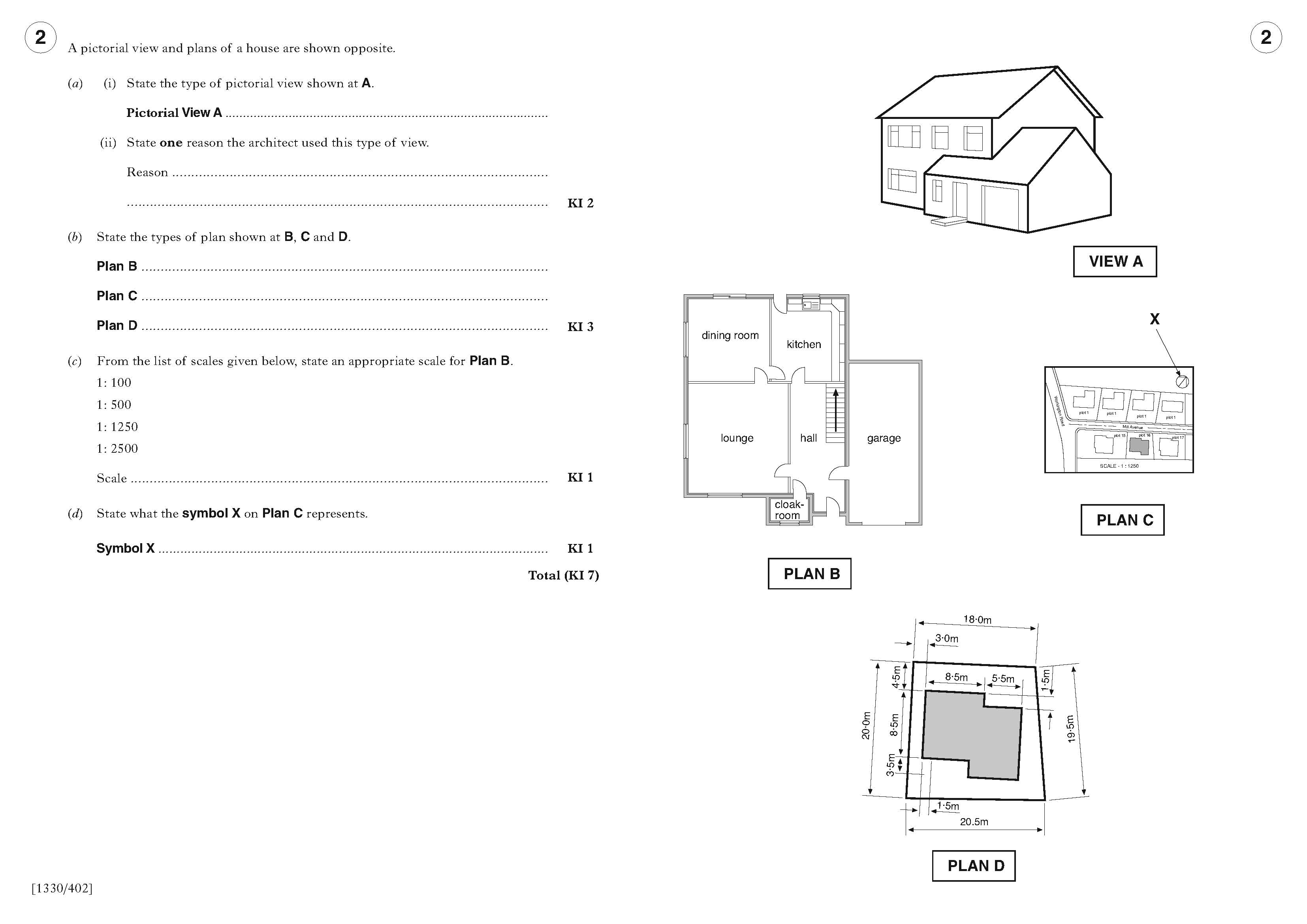 1:100
North point
SG graphic communication – General KI – 2008  Q3
Index
08
3.
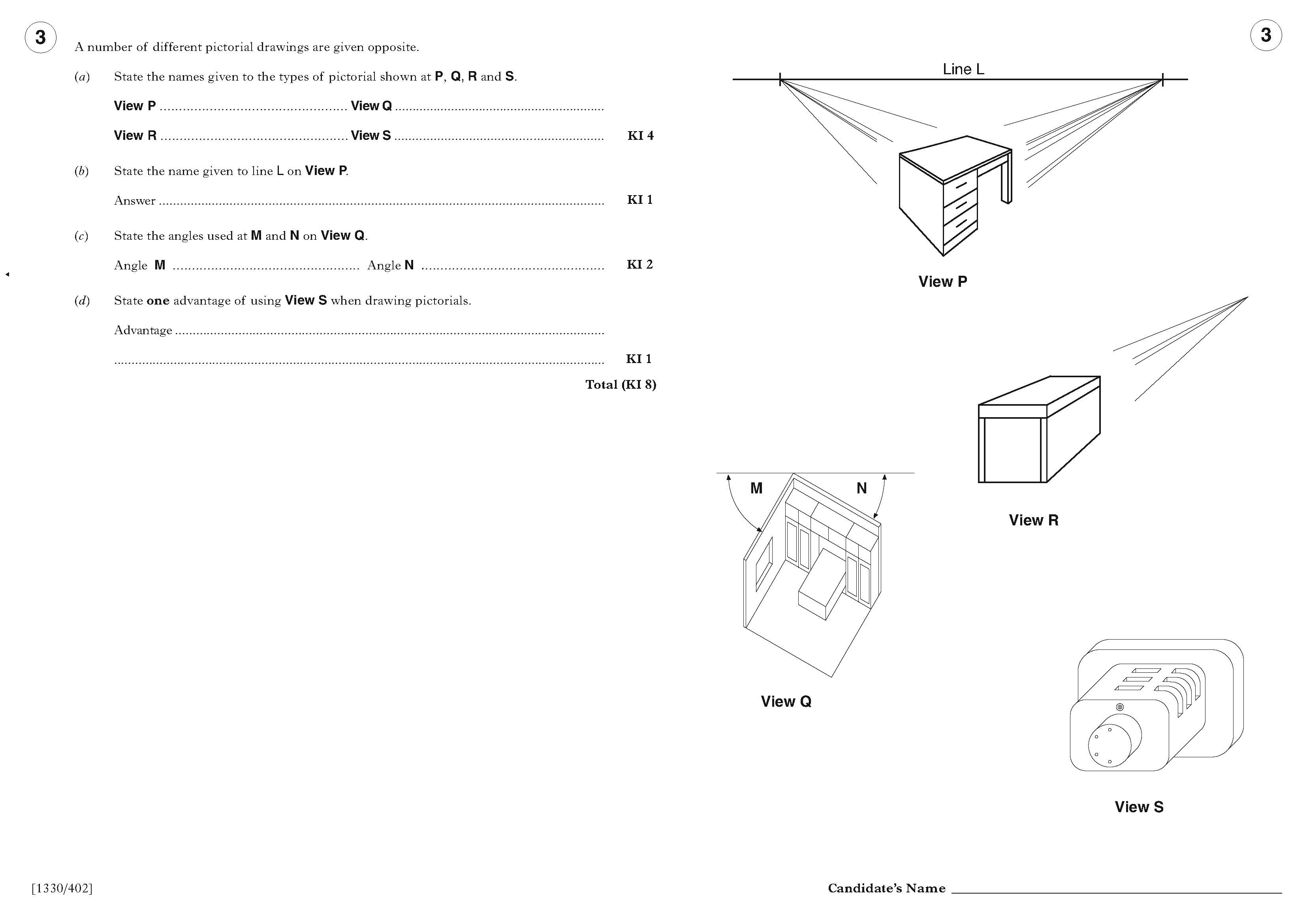 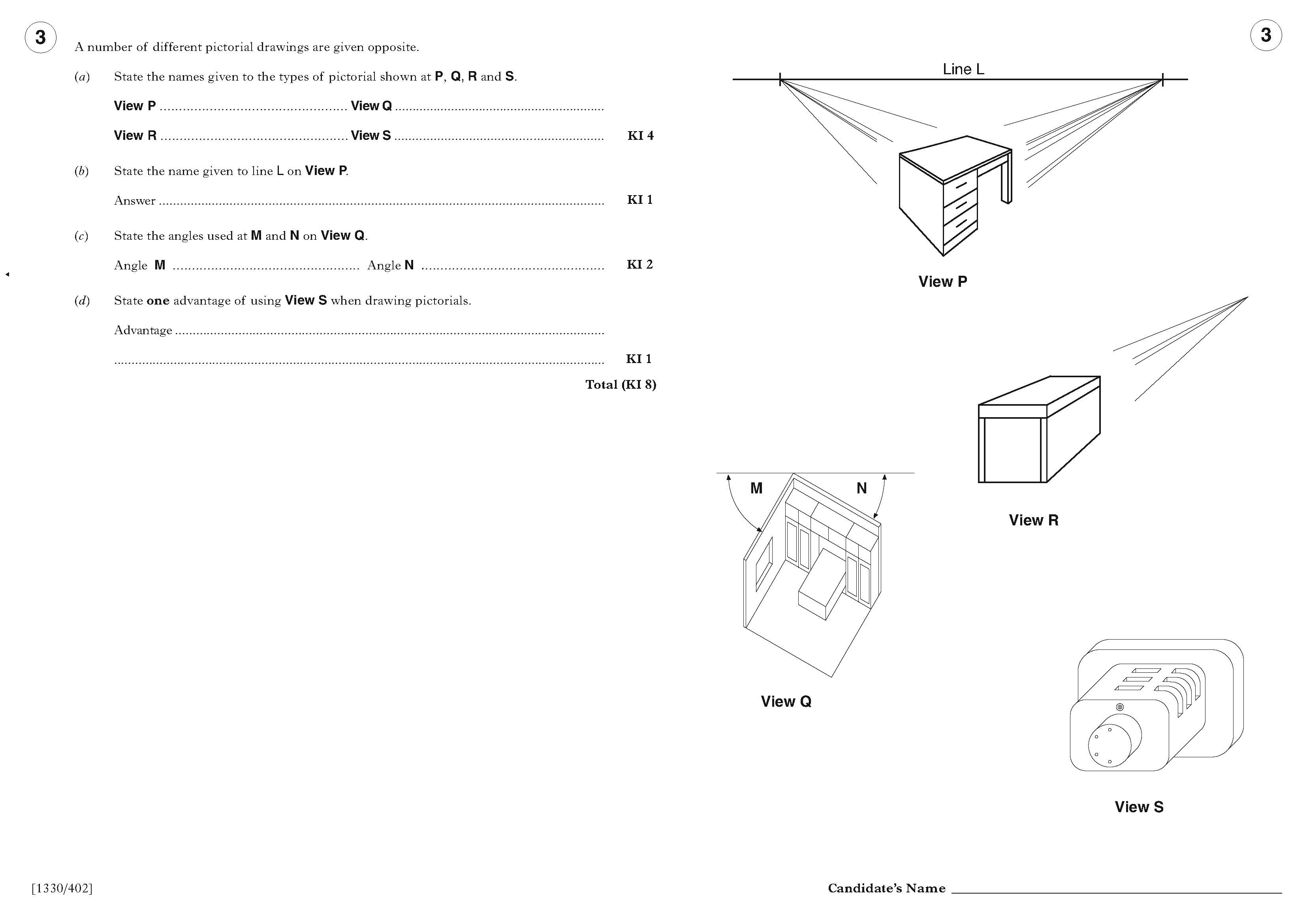 Two point perspective
Planometric
One point perspective
Oblique
Horizon or Eye level
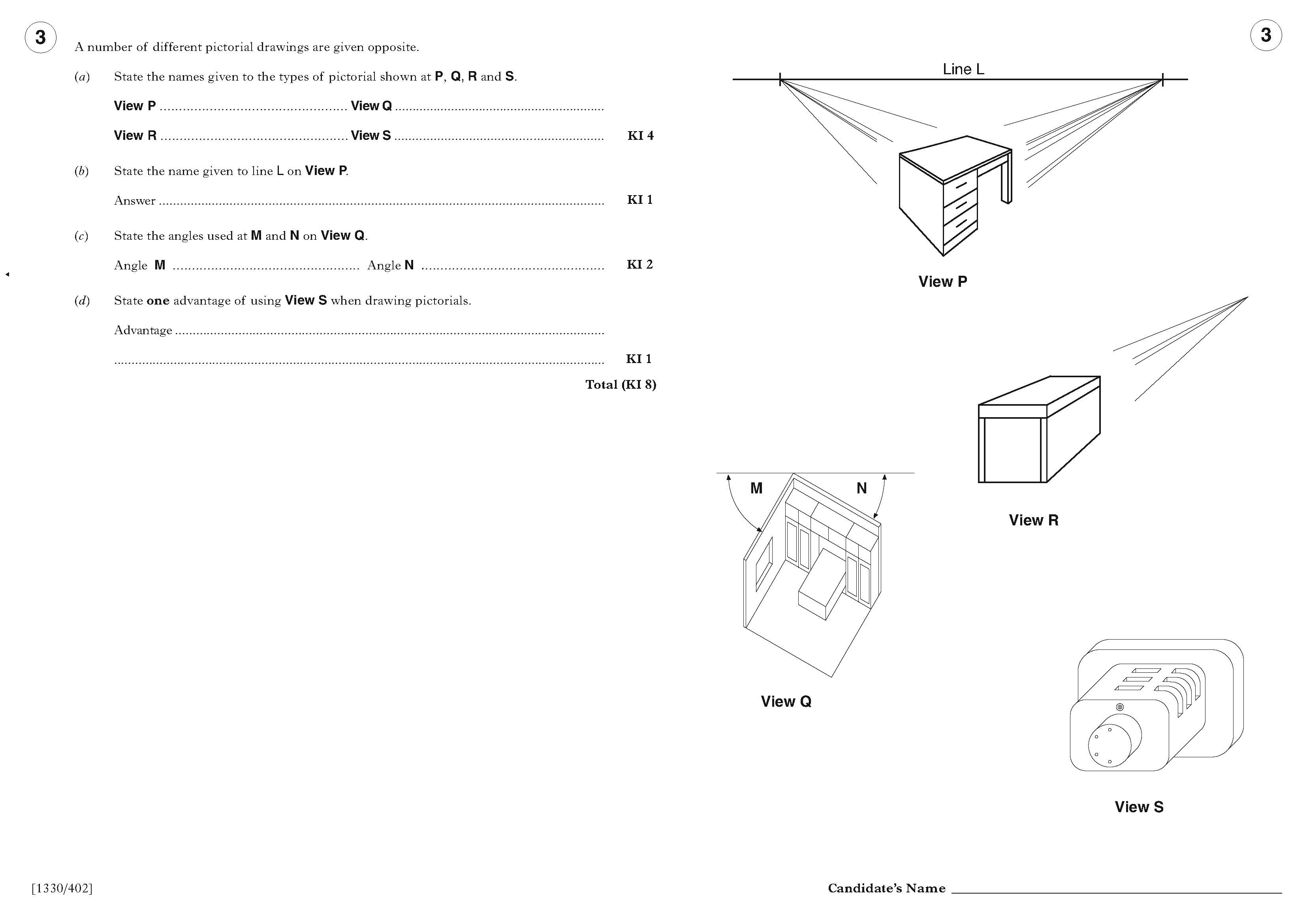 60°
30°
Circles remain circles
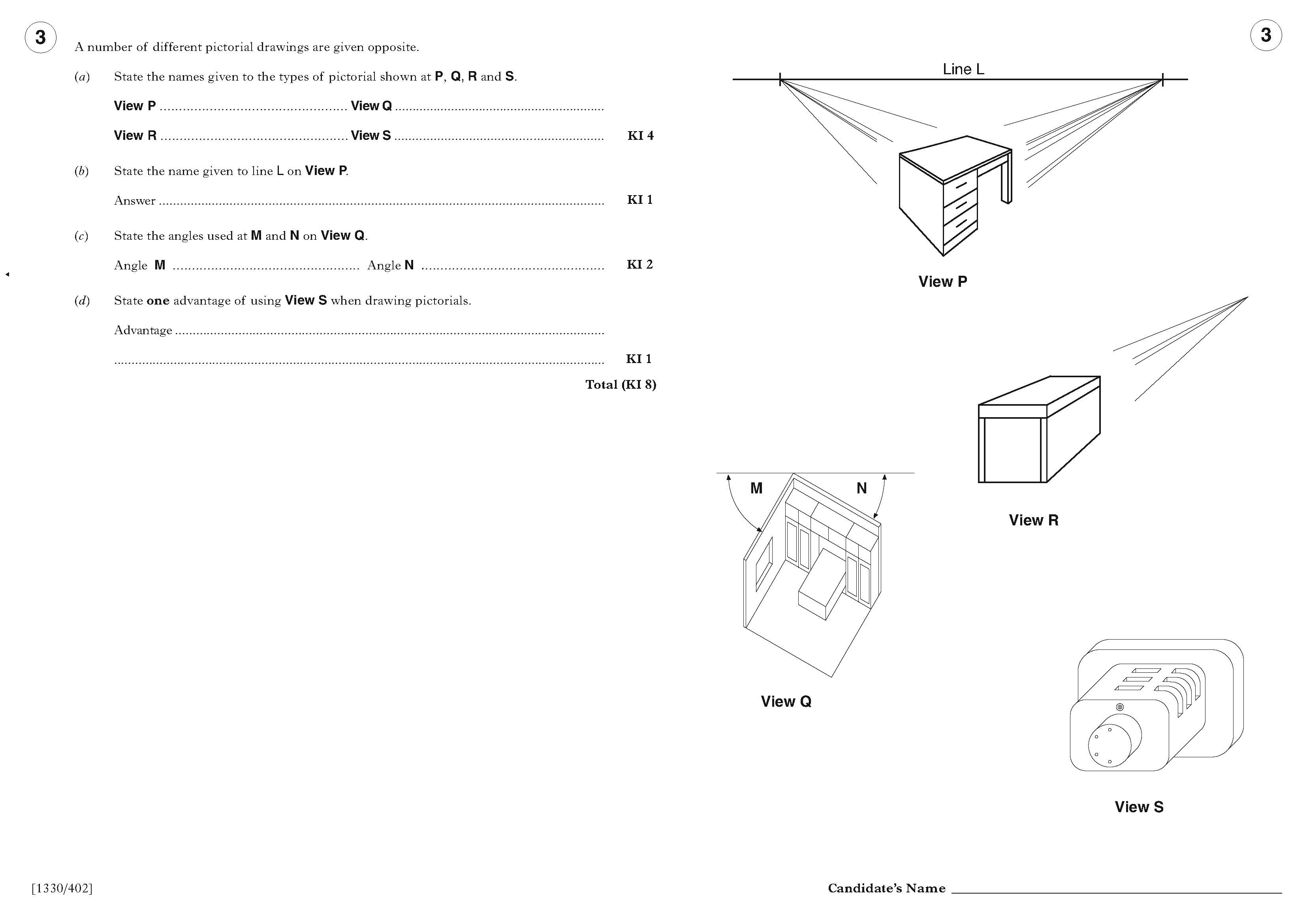 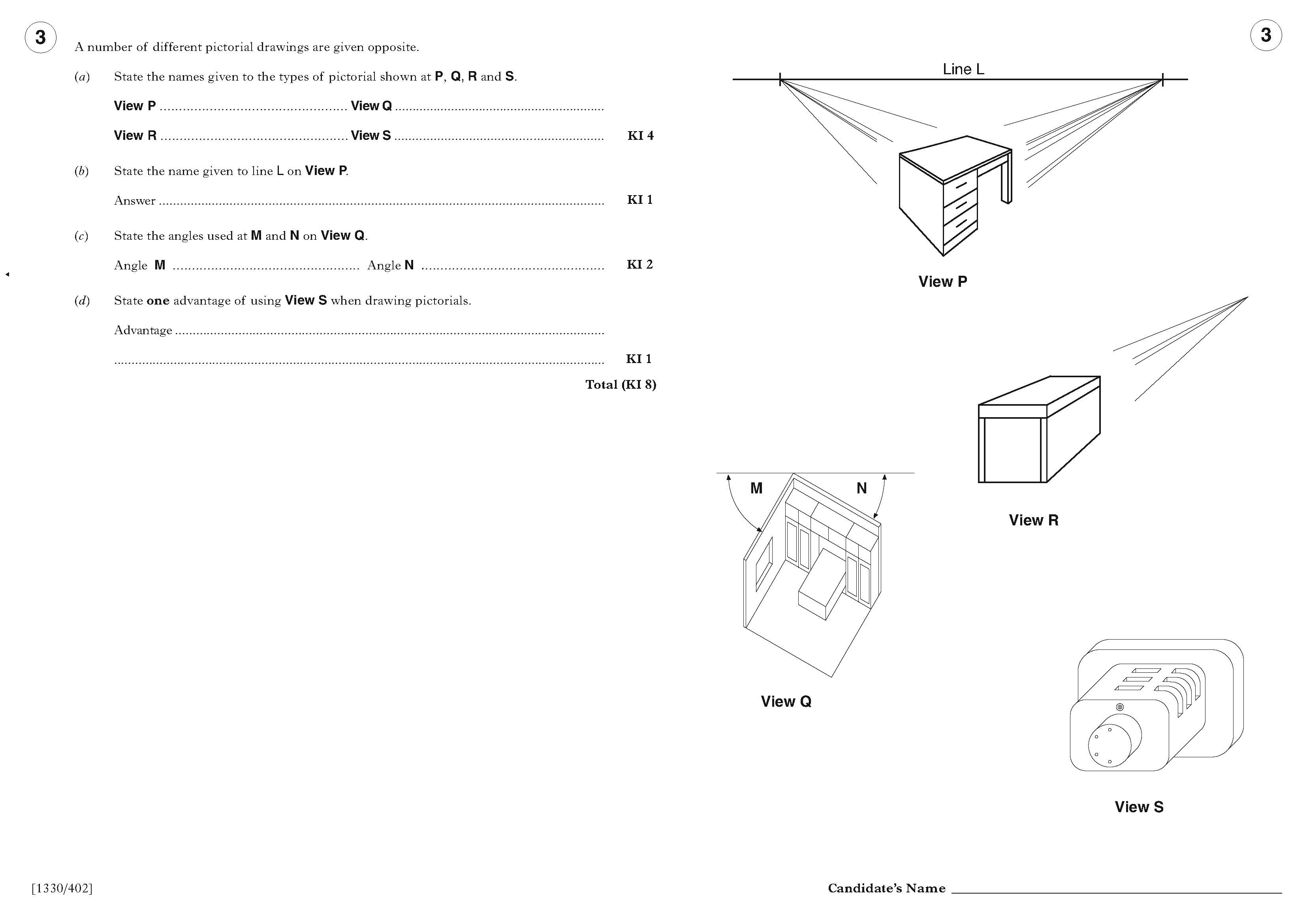 SG graphic communication – General KI – 2008  Q4
Index
08
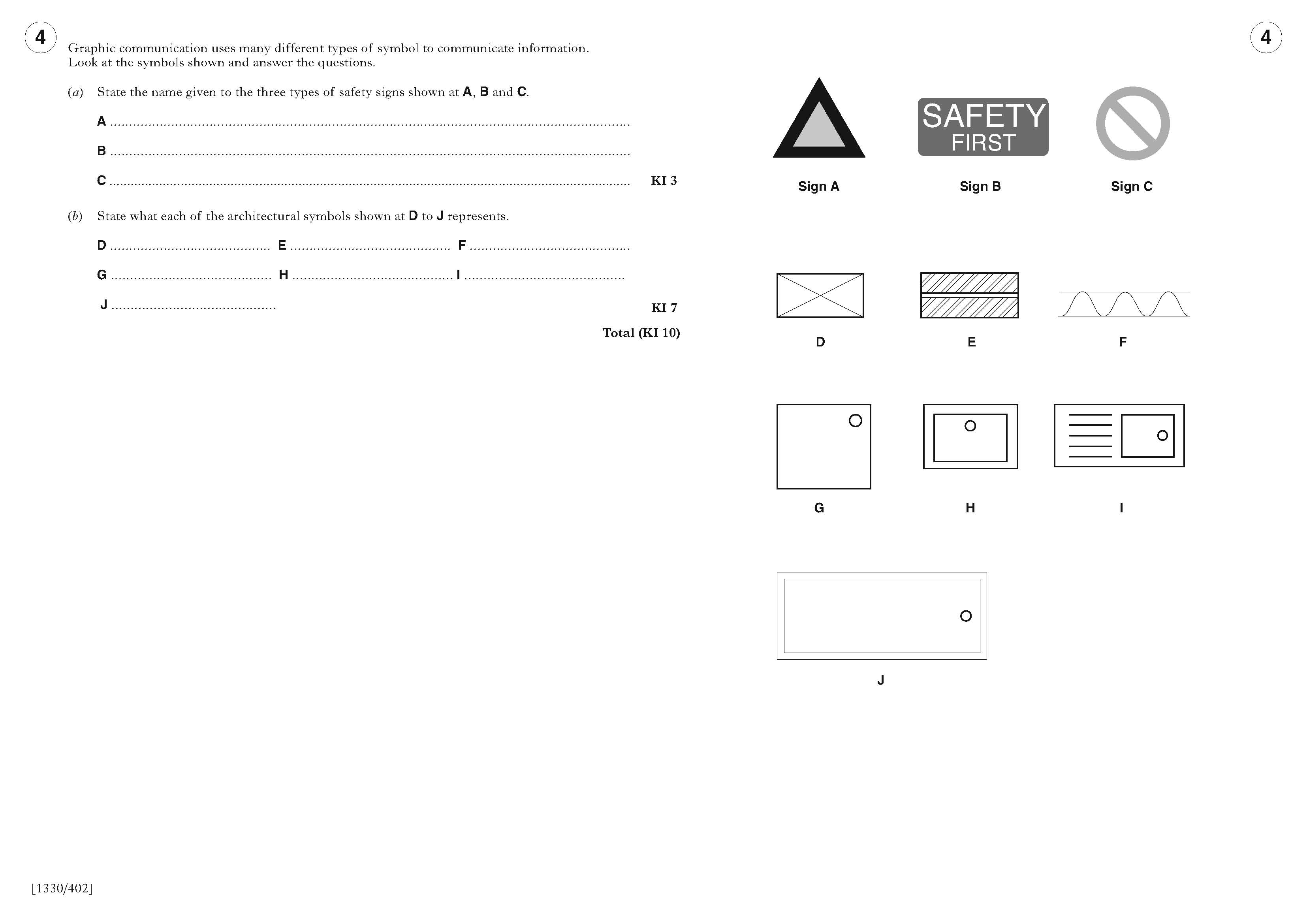 4.
Warning sign
Safety sign
Prohibition sign
Sawn wood -  any type
Brickwork
Insulation
Shower tray
Washbasin
Sink with LH drainer
Bath
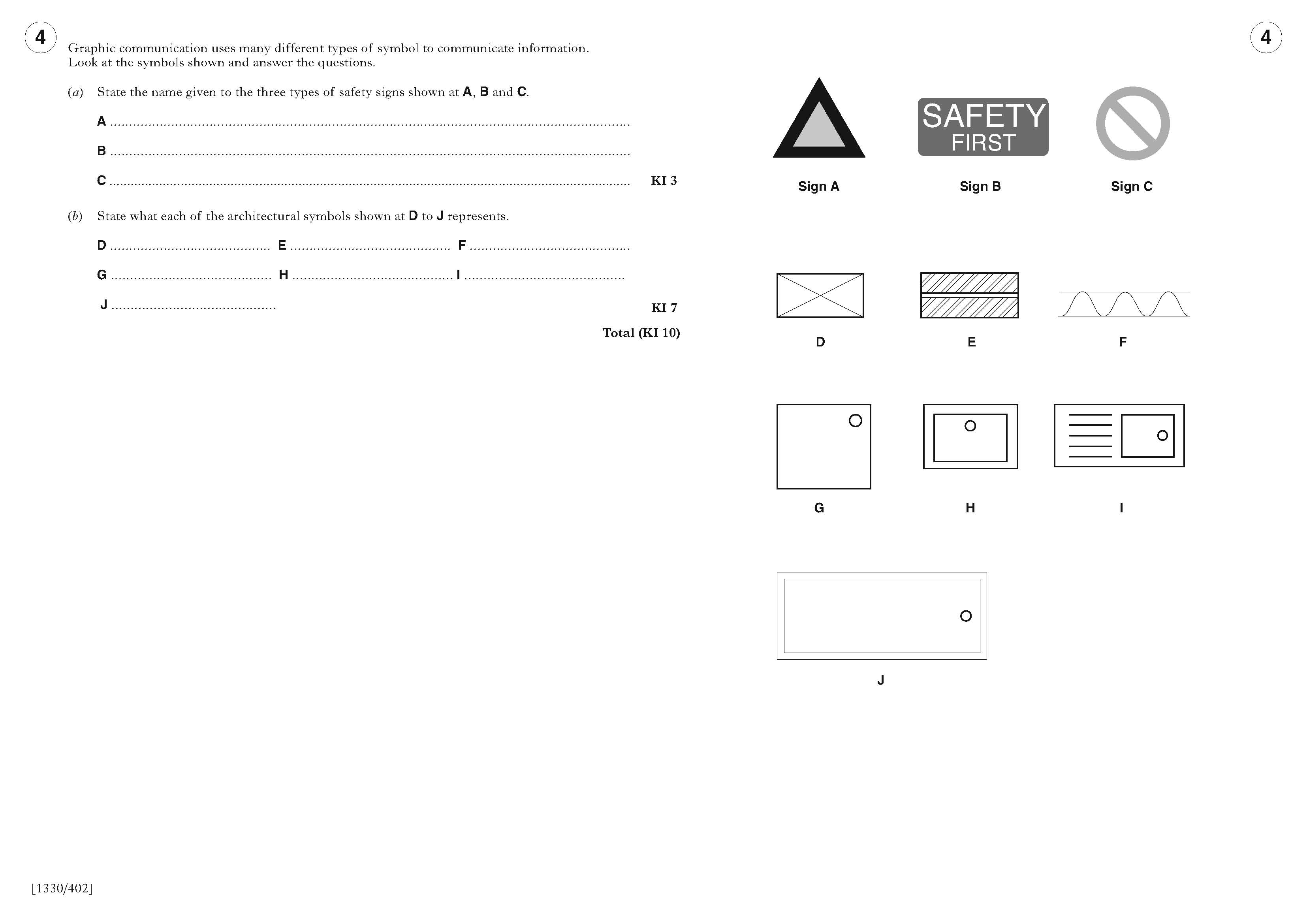 SAFETY
FIRST
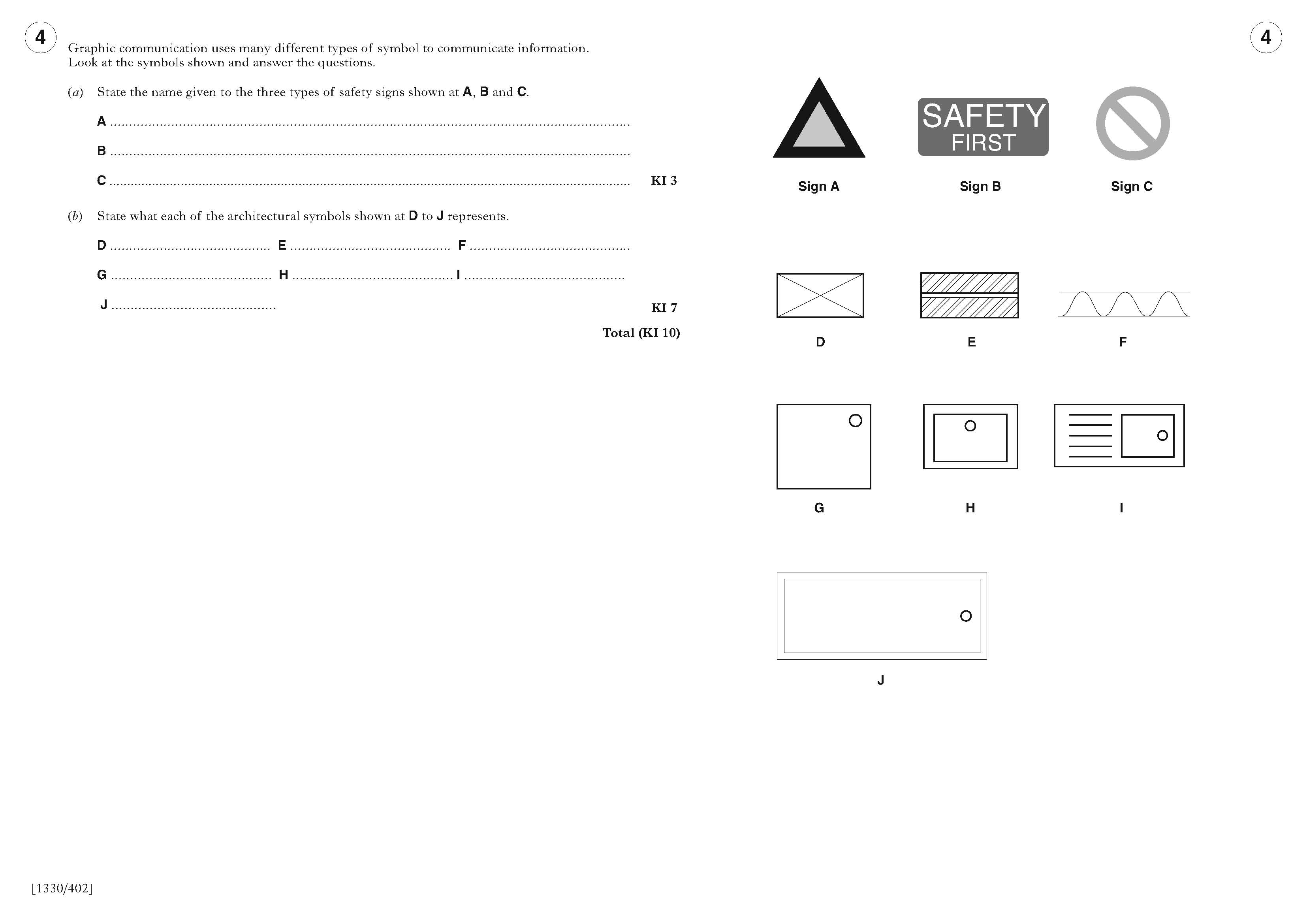 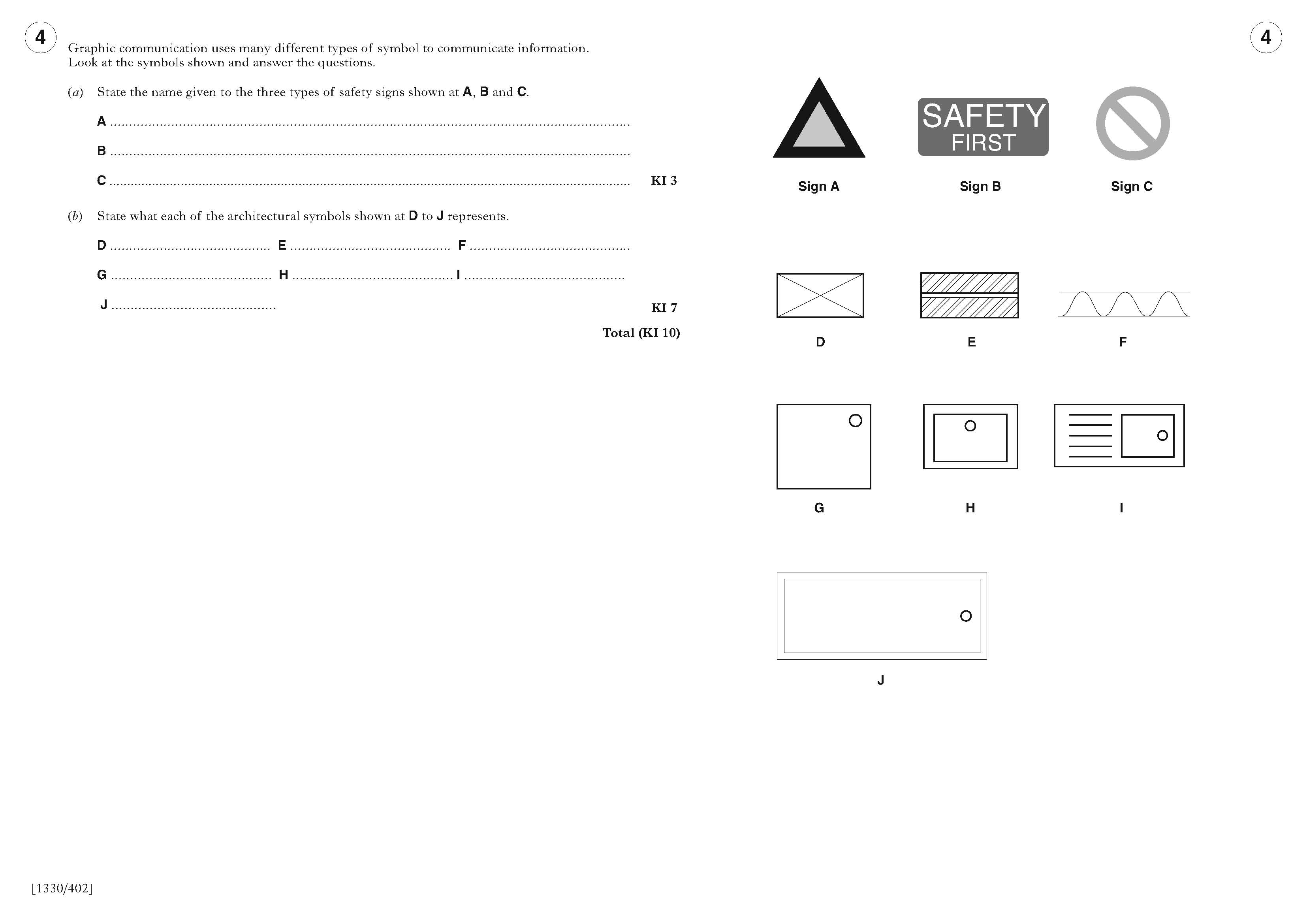 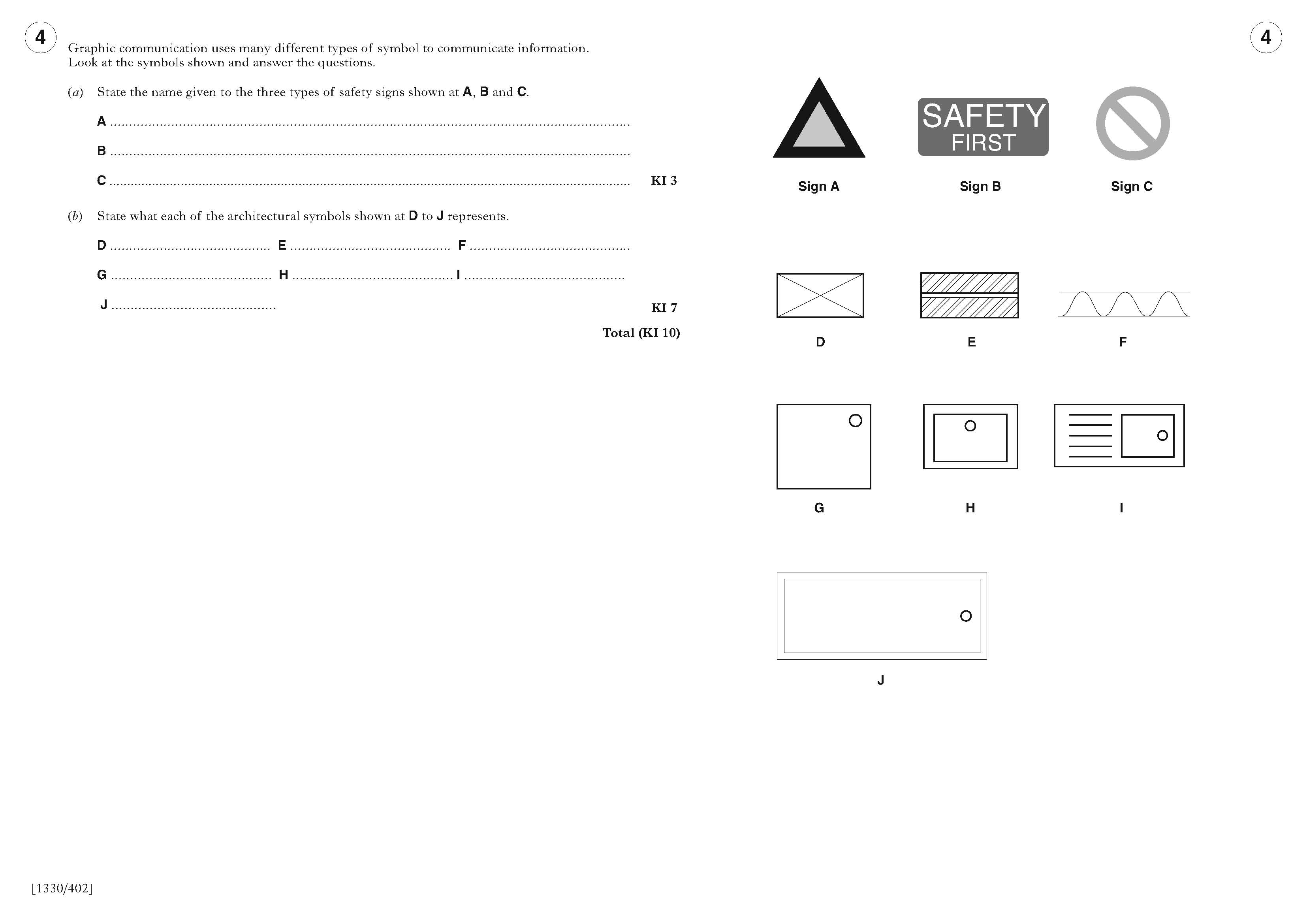